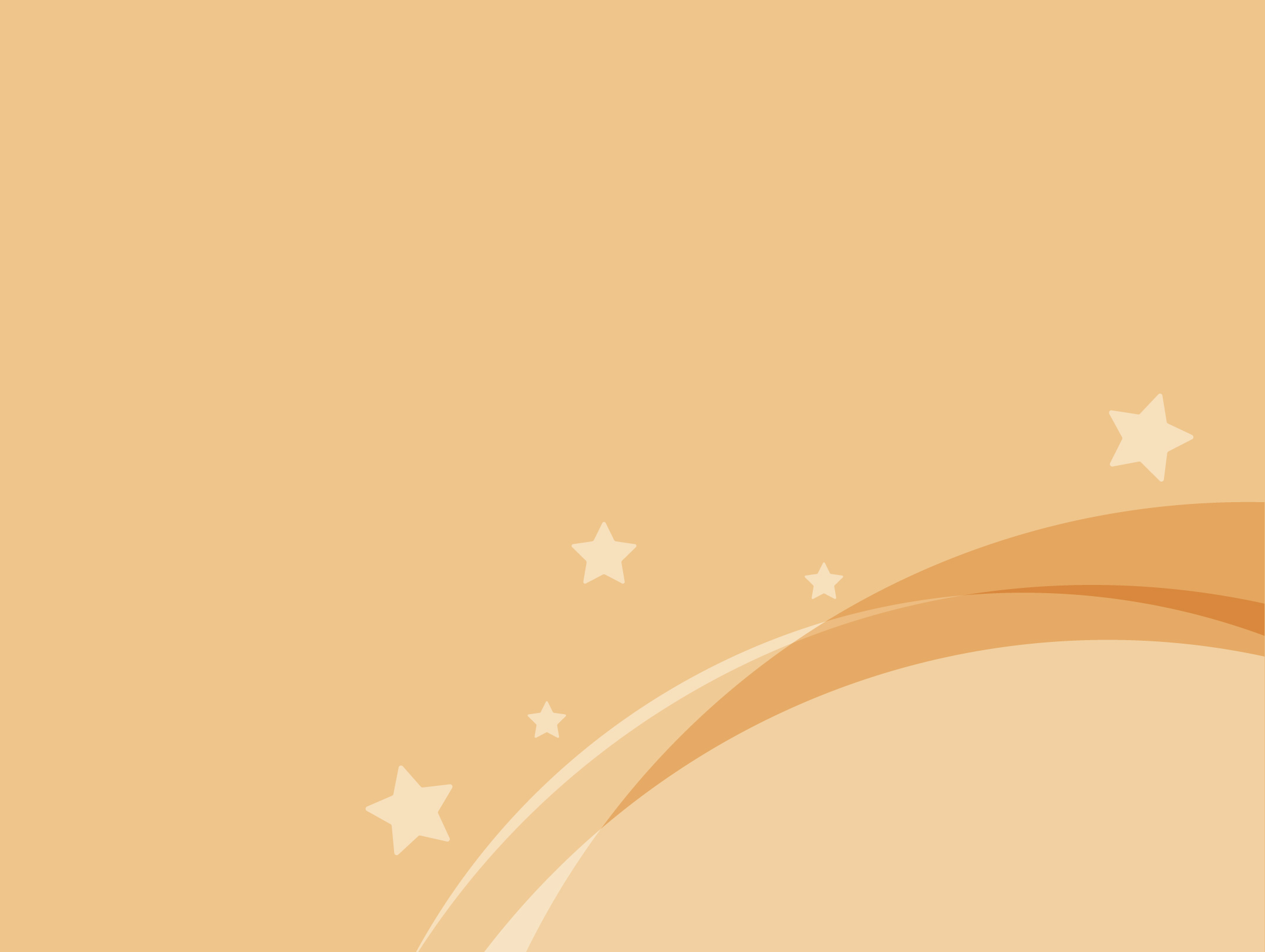 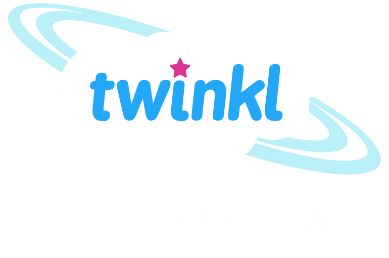 Maths
Multiplication and Division
Year One
Maths | Year 3 | Multiplication and Division | Scaling Problems | Lesson 2 of 3: Fruit Salad
Fruit Salad
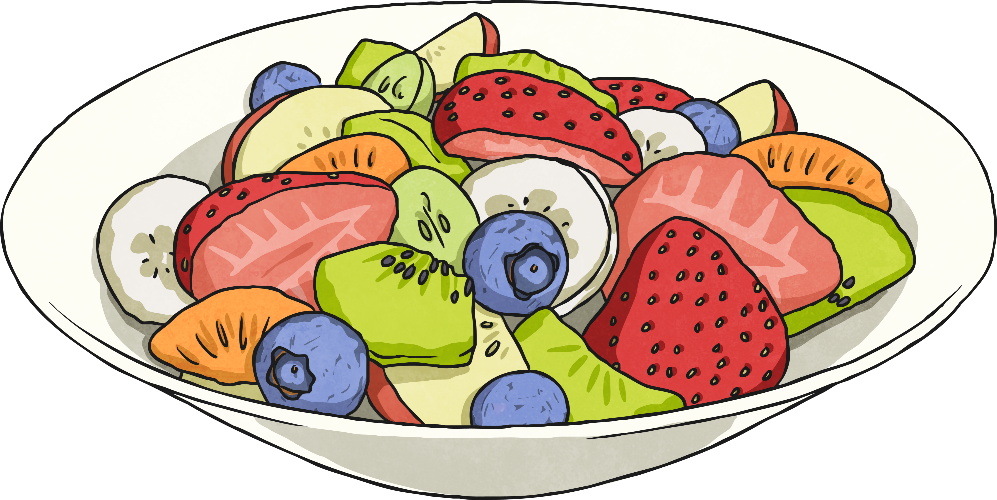 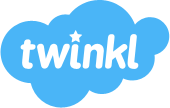 Aim
I can solve problems by scaling up and down.
Success Criteria
I can identify the number of portions in the recipe.
I can use known multiplication and division facts to scale up or down.
I can use the correct unit of measure in my answer.
Fruit Salad
This recipe makes 16 portions of delicious fruit salad.
Ingredients
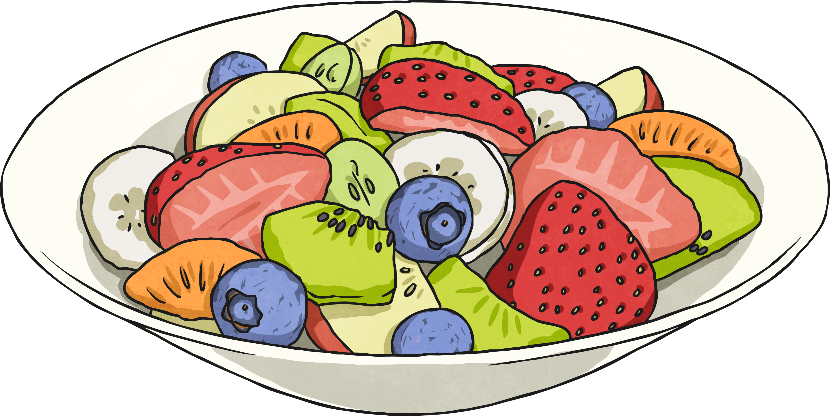 8 bananas
2 large oranges
4 apples
24 grapes
16 blackberries
32 blueberries
8 strawberries
2 kiwi fruit
240ml lemonade
160ml fresh orange juice
Method
Carefully chop up all of the fruit into small chunks.
Mix the fruit in a large bowl.
Tip over the lemonade and fresh orange juice.
Serve with fresh cream or ice cream, or simply on its own.
Fruit Salad
Ingredients
8 bananas
2 large oranges
4 apples
24 grapes
16 blackberries
32 blueberries
8 strawberries
2 kiwi fruit
240ml lemonade
160ml fresh orange juice
The recipe makes enough fruit salad for 16 people but I only need enough for 8.
How could I adjust the recipe to get the right amount?
I need to 
halve it 
or divide every ingredient by 2.
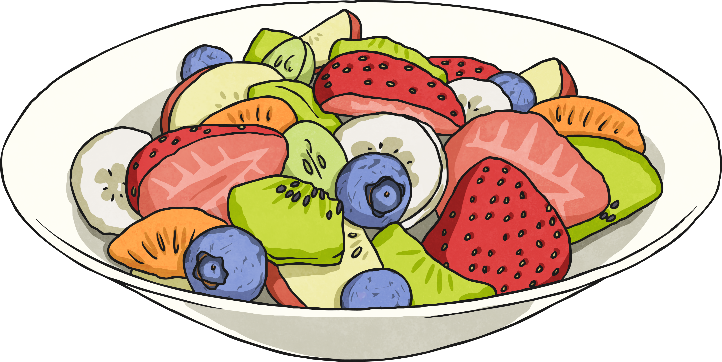 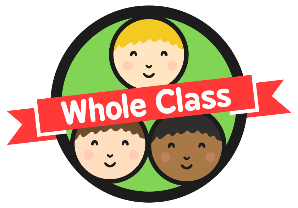 Finding Halves
Can you finish adjusting the recipe?
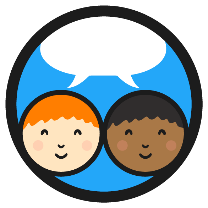 Finding Halves
Can you finish adjusting the recipe for 4 portions and 2 portions?
Answers
Can you finish adjusting the recipe for 4 portions and 2 portions?
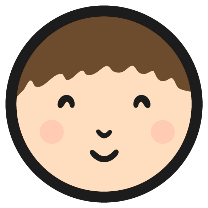 Recipe Activities
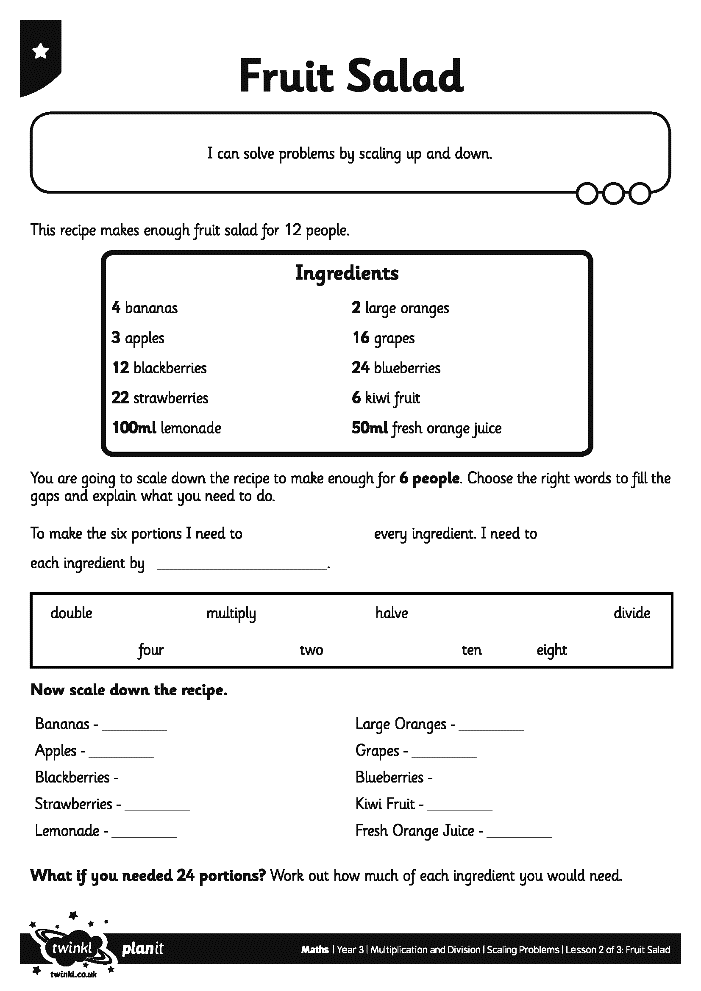 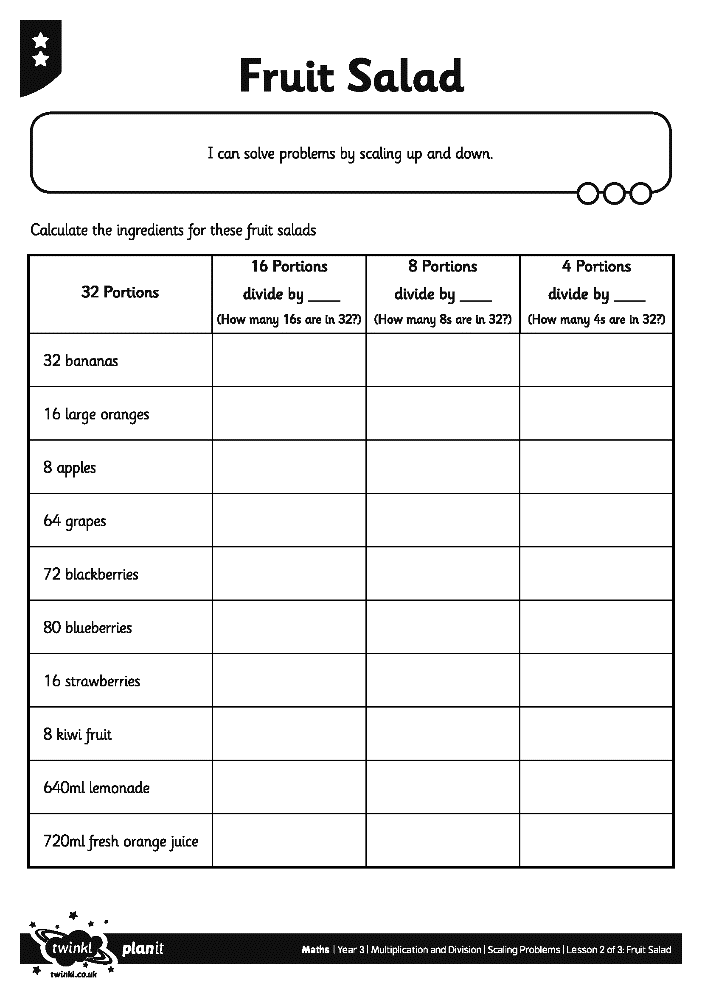 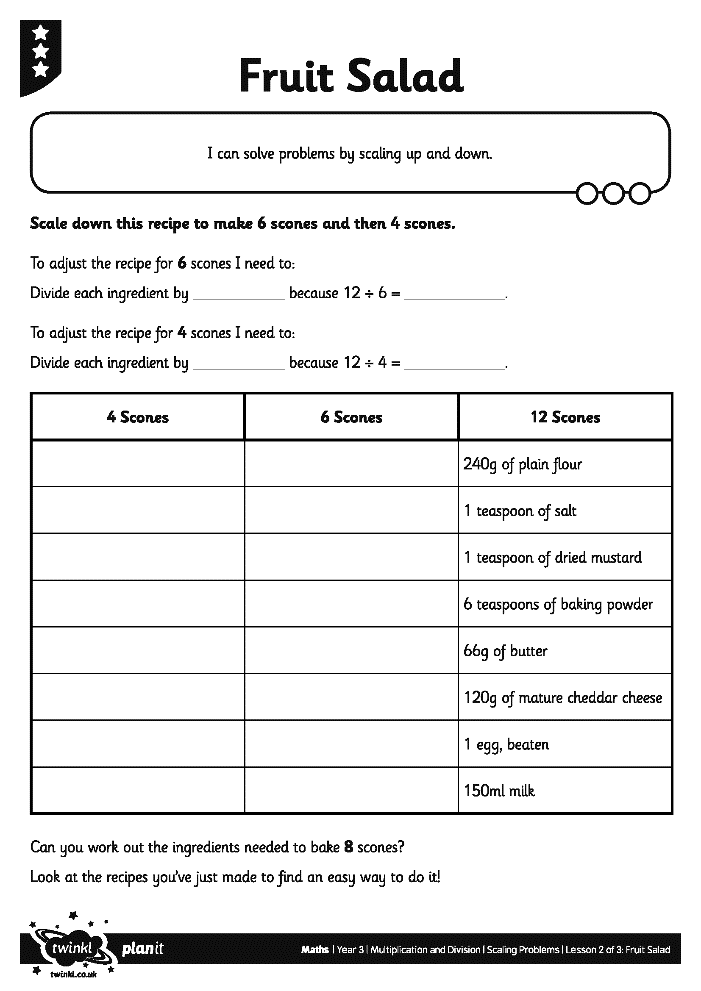